Алгоритм работы при создании графической композиции в технике акваграфия . (водяная печать)- разновидность монотипии.
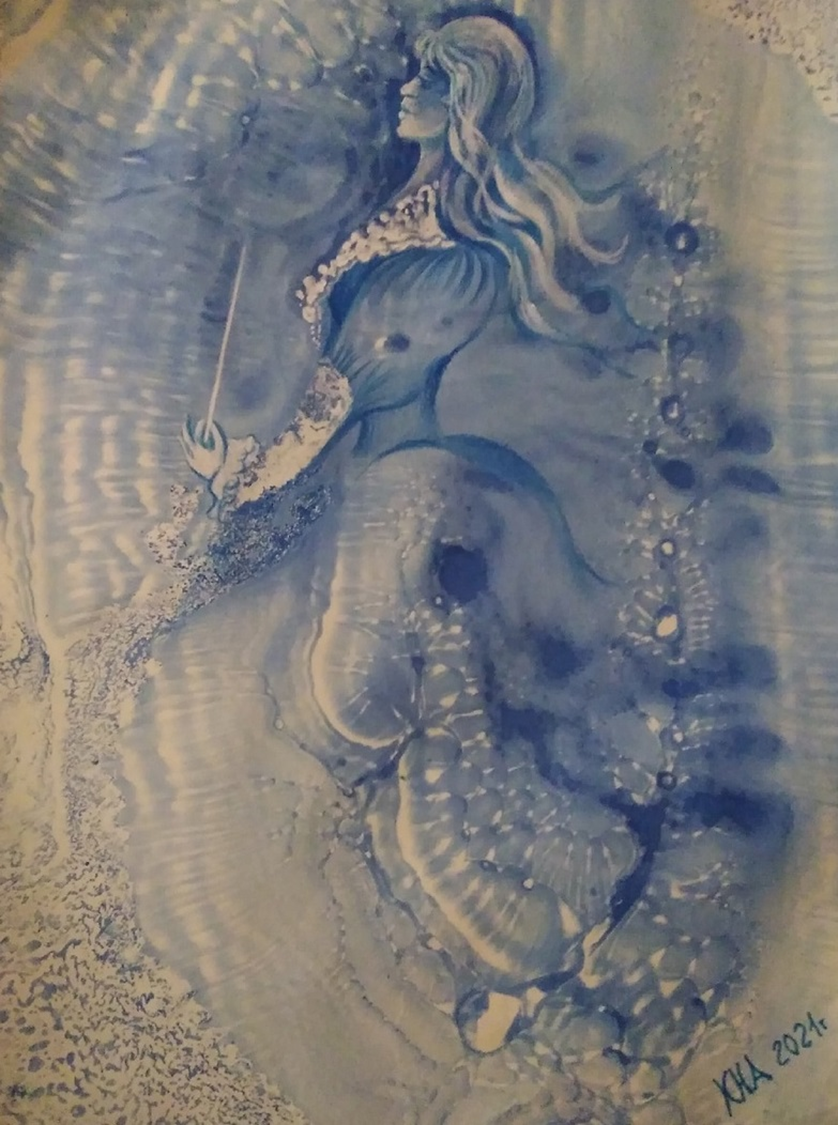 Киприянова Наталья Александровна.
 МОУ «Центр образования и творчества «Петровский Дворец»  г. Петрозаводск
Педагог дополнительного образования
Акваграфия - самая необычная манера из разновидностей монотипии.
Жидкую нерастворимую краску разных цветов медленно добавляют в емкость с водой. Плавающие по поверхности пигменты создают разнообразные подвижные узоры.
 Затем в емкость аккуратно кладут лист бумаги на несколько секунд и вынимают его. 
Водяной узор отображается на бумаге в виде красочной картинки.
Элемент случайности в окончательном результате – вот главное отличие от работ, выполненных в других техниках. Изобразительные образы в монотипии обладают зрелищностью и неожиданностью, будят фантазию. Их можно дорисовывать или использовать как фон.
Материалы и инструменты:
Для создания отпечатка на бумаге с водяной поверхности.
Клеёнка для стола
Краска масляная 
Растворитель для масляных красок
Стаканчик для разведения масляной краски в растворителе.
Кисть щетина для размешивания масляной краски в растворителе.
Ёмкость для воды (противень или иное по размеру листа формата А3)
Листы бумаги формат А3
Салфетки для рук и кистей
Резиновые перчатки.
Фартук.
Для создания композиции :
Простой графитовый карандаш для эскиза
Бумага для  эскиза
Кисти синтетика или колонок (№ 3, 2, 1)
Краски акварельные
Карандаши акварельные 
Гуашь белая
Стаканчик для воды 
Палитра пластиковая
Работа выполняется в два этапа.
Этап 1: Создание акваграфии- водяного узора.  
	1-На рабочий стол постелите клеёнку и приготовьте необходимые материалы.
	2-Оденьте перчатки. Фартук. Откройте окно.(Лучше эту часть работы  выполнять на открытом воздухе)
	3-В просторную ёмкость налейте воду.
	4-Выберите цветовую палитру. Разведите в растворителе нужные цвета масляных красок.
	5-Медленно добавьте краску в ёмкость с водой. 
	6-Аккуратно опустите на поверхность воды лист бумаги. 
	7-Снимите лист бумаги из ёмкости с водой, придерживая его за угол.
                  8- Положите готовый лист бумаги с отпечатком на специально отведённое для этого место. Дайте просохнуть.
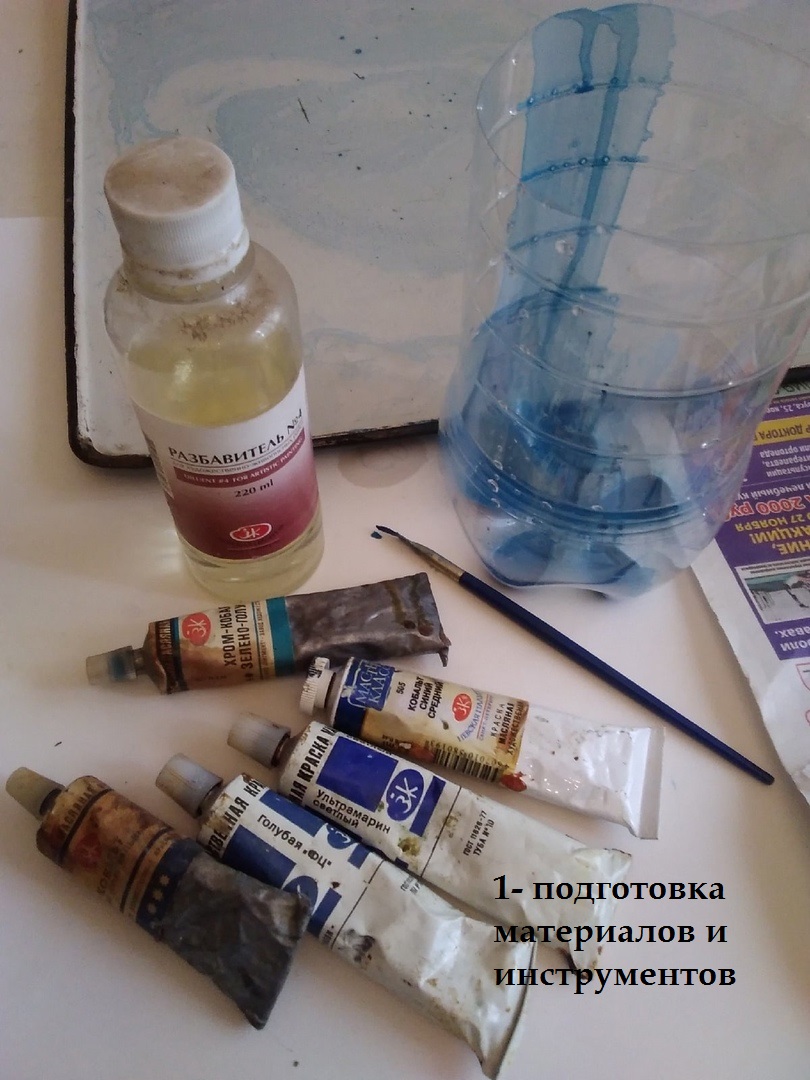 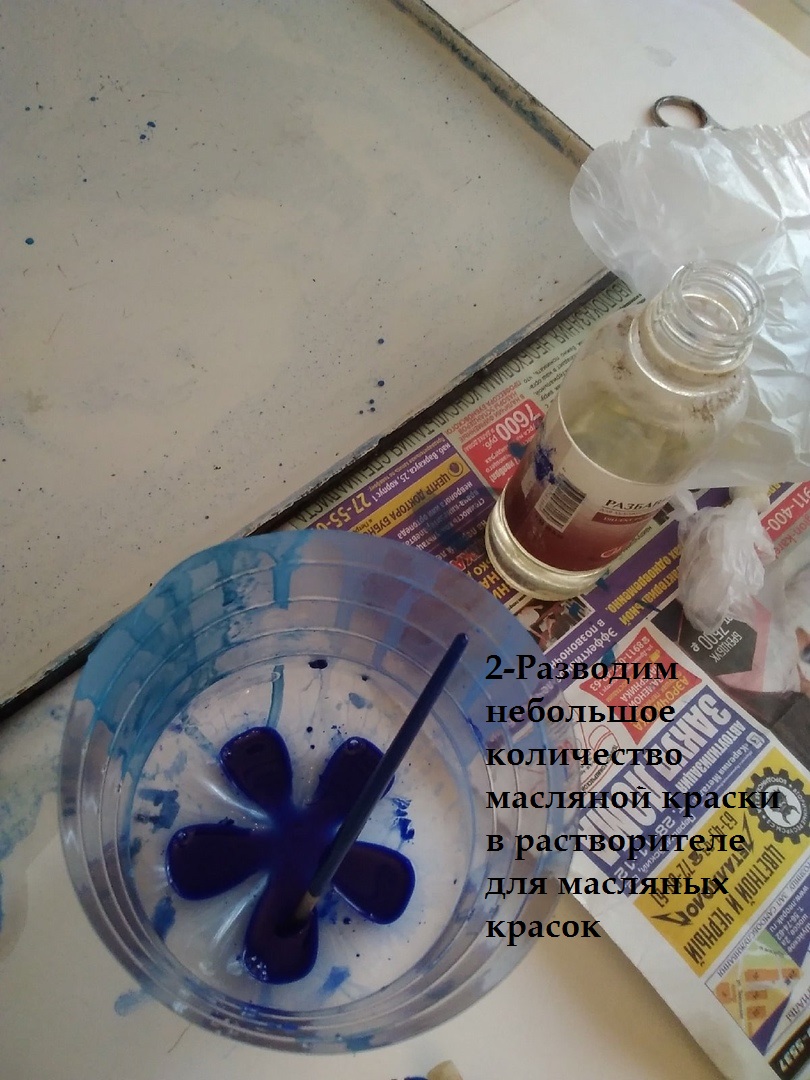 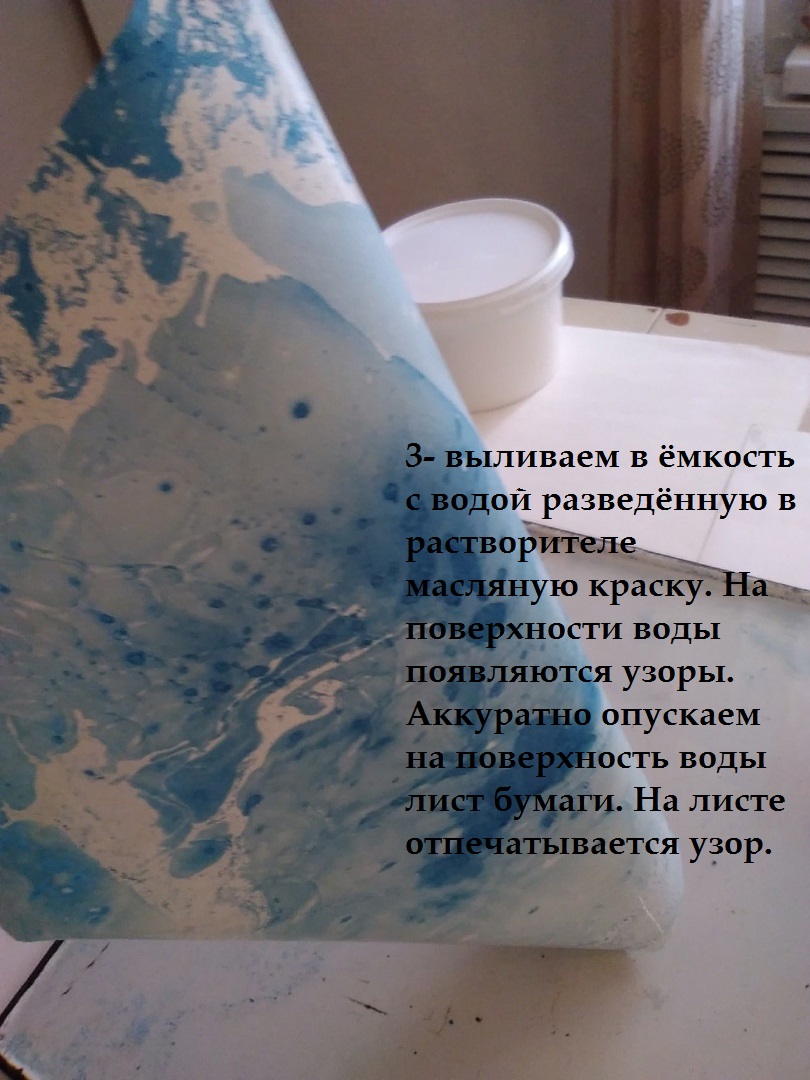 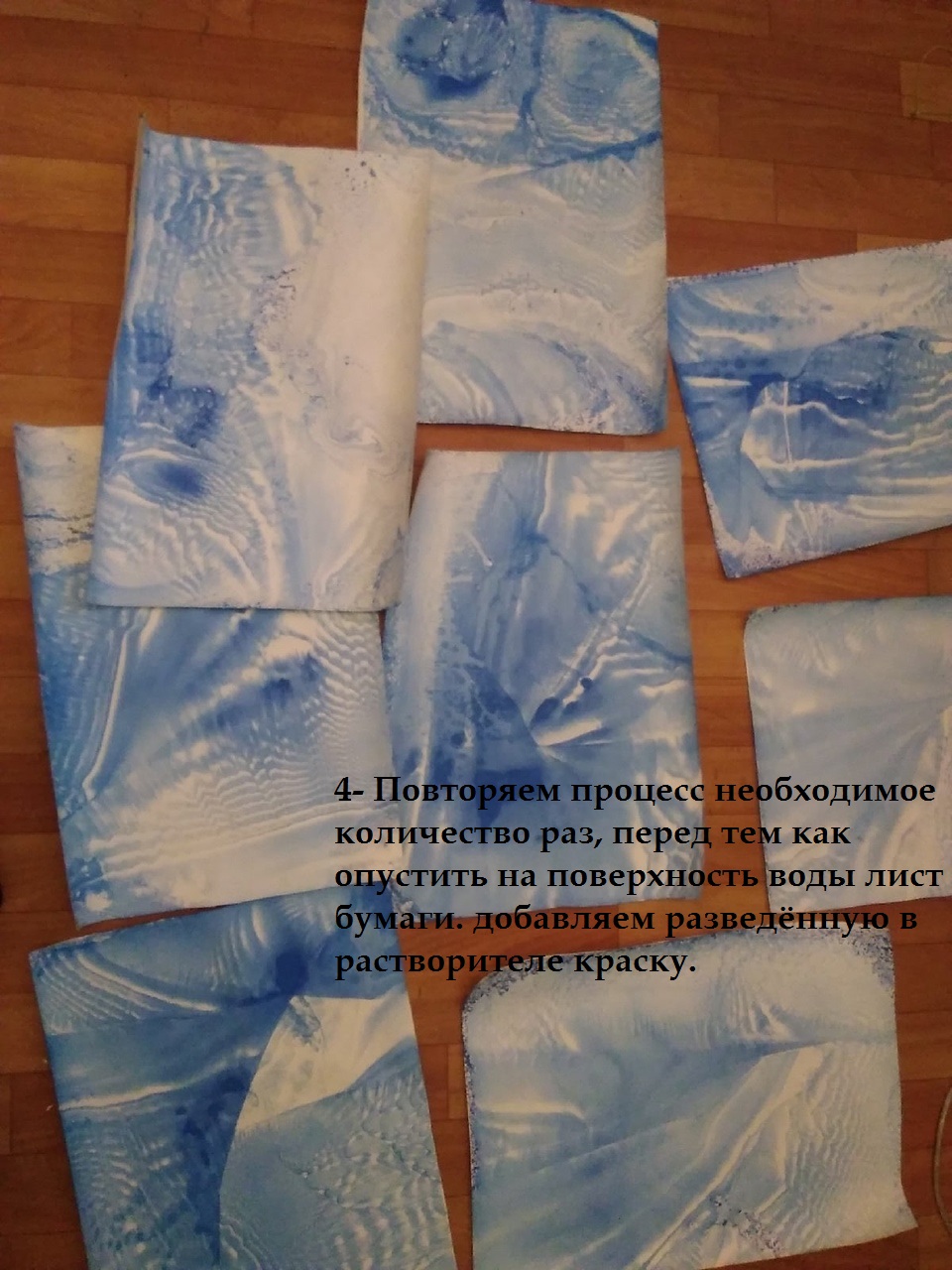 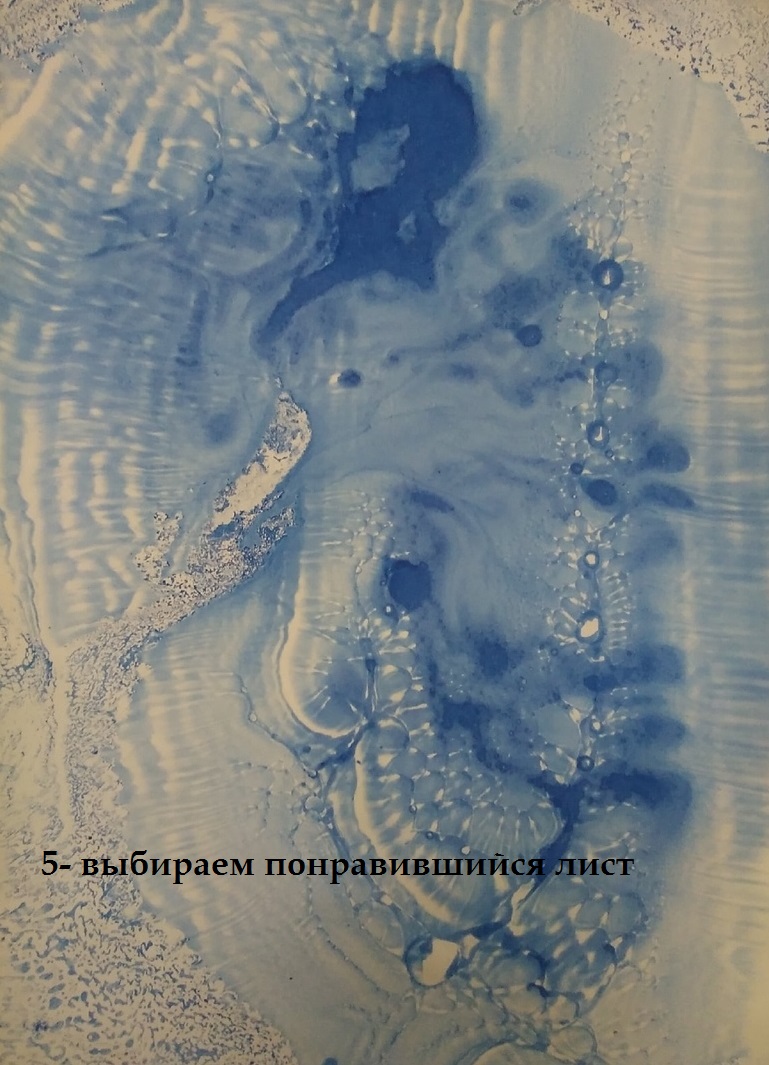 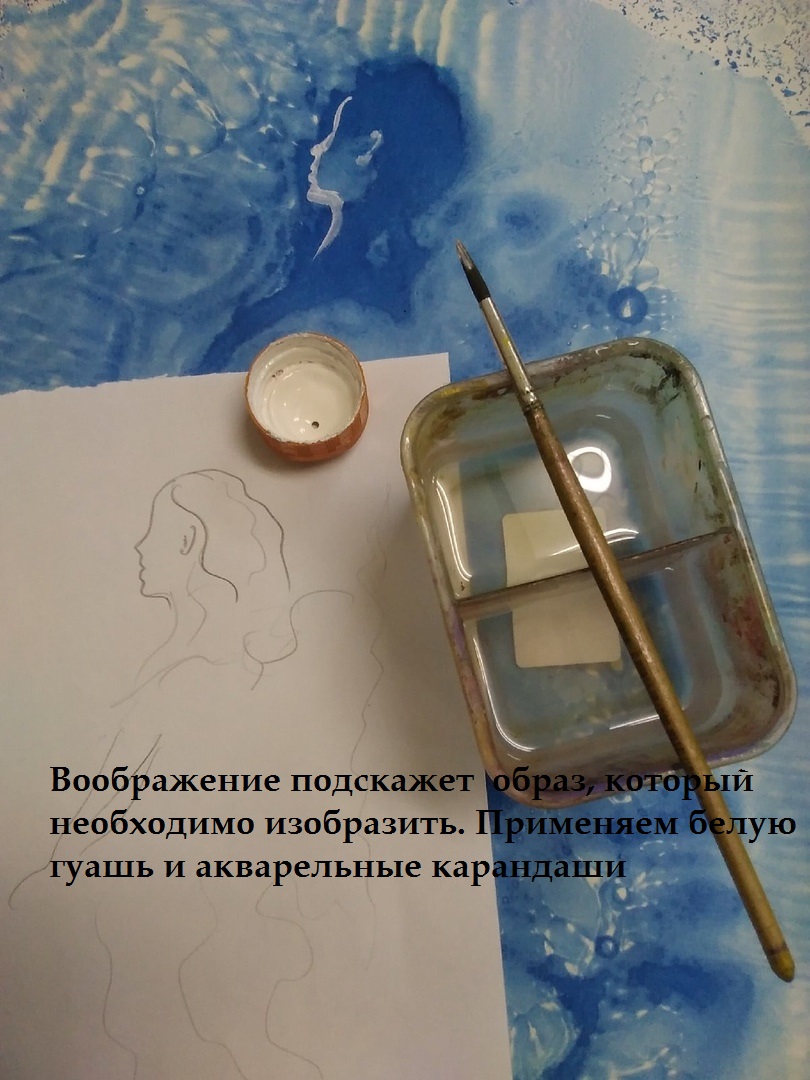 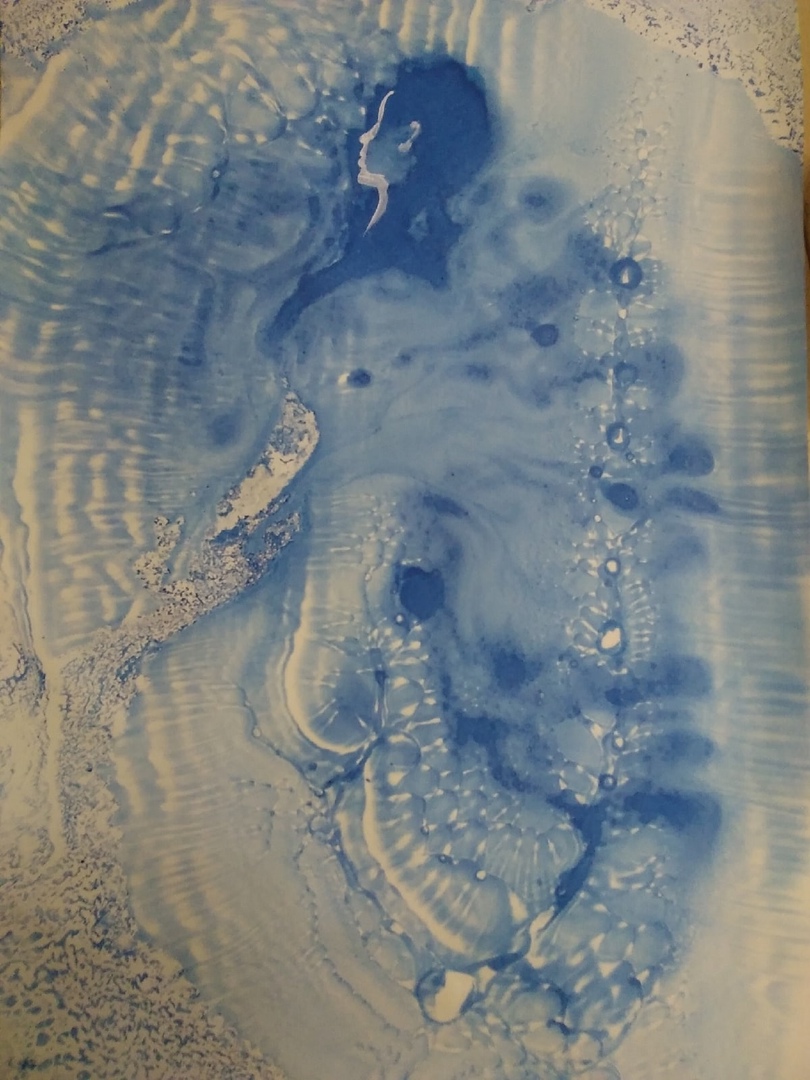 Если необходимо высветлить элементы композиции-используем белую гуашь.
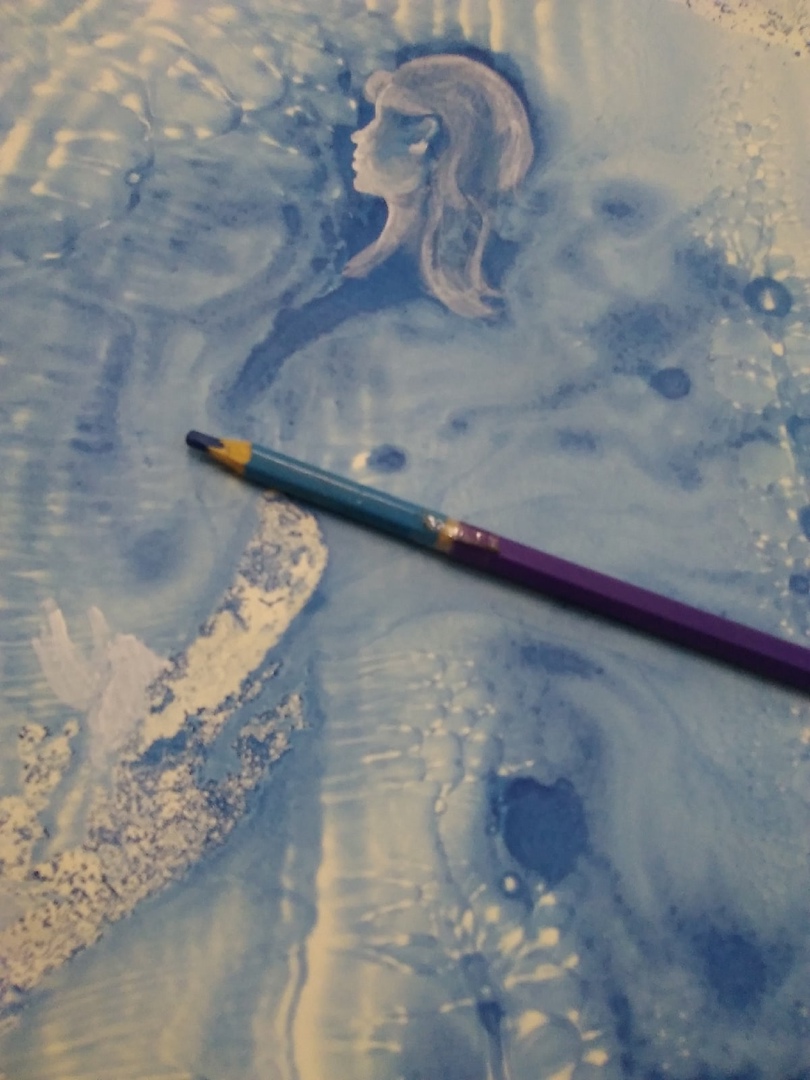 Акварельный карандаш поможет выполнить мелкие детали.
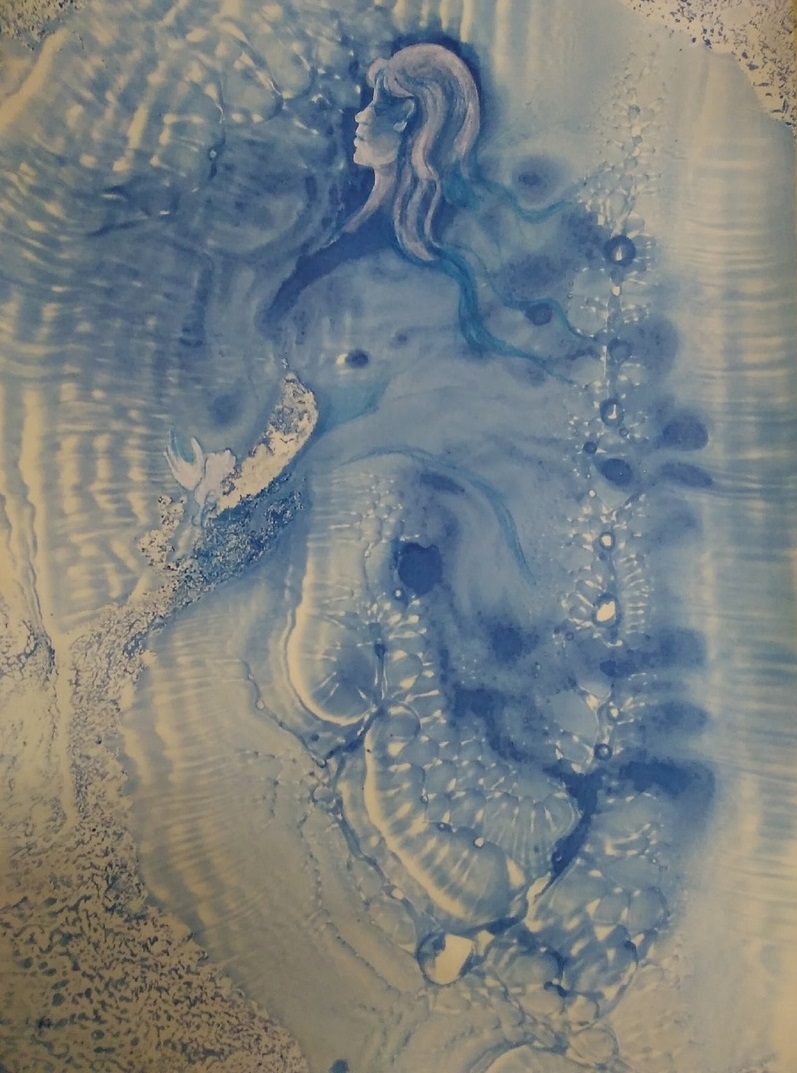 Белой гуашью  и акварельным карандашом дорисовываем руку и волшебную палочку.
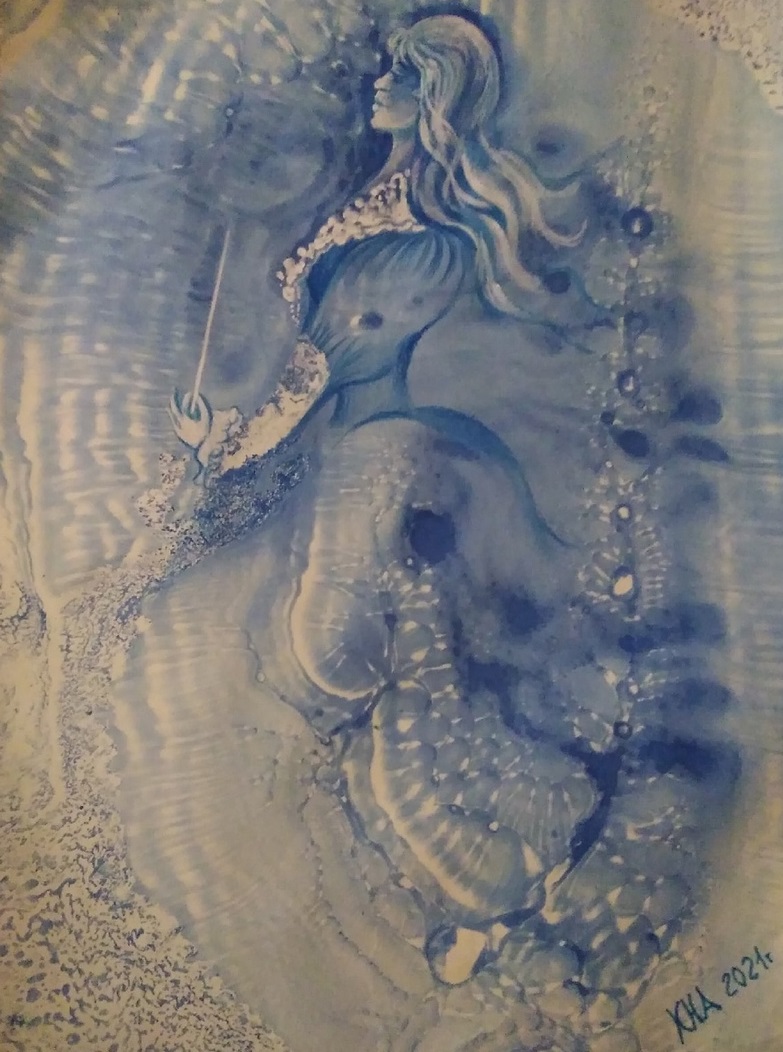 Работа готова.Остаётся поставить подпись художника.
Желаю Вам творческих успехов!
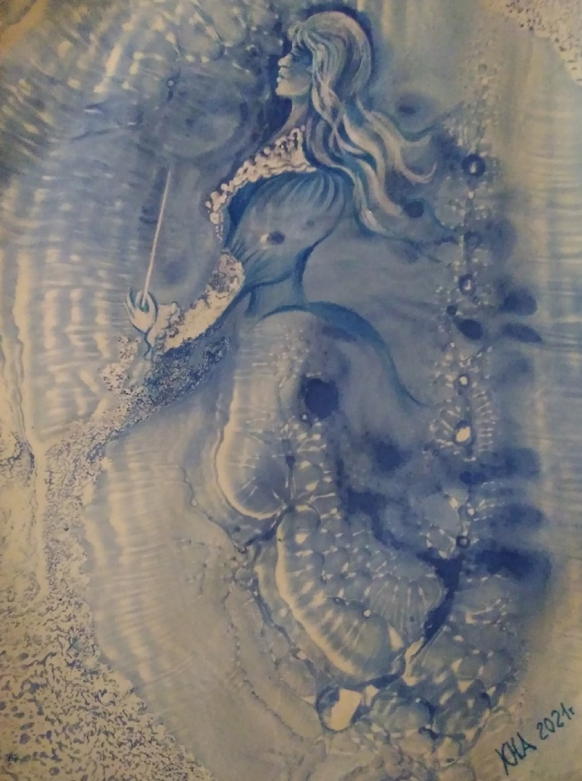